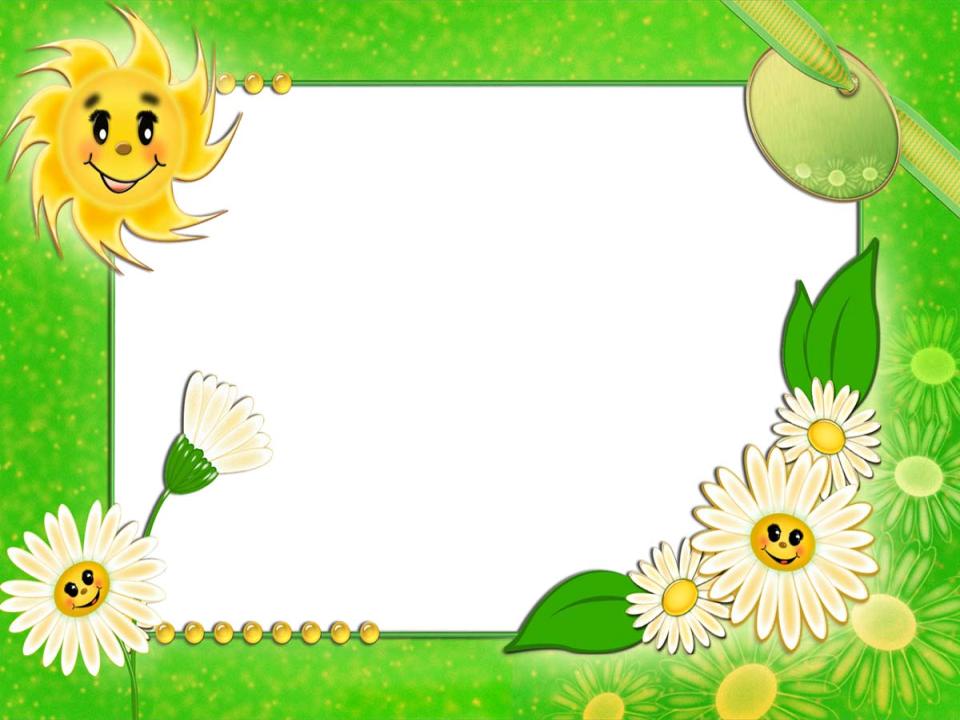 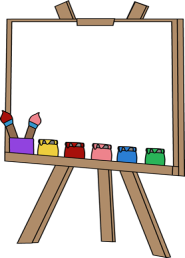 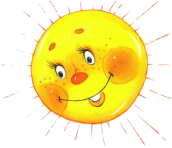 ГБДОУ центр развития ребёнка- детский сад №49
 Колпинского района Санкт - Петербурга
НАТЮРМОРТ 
 КОТА  ЛЕОПОЛЬДА
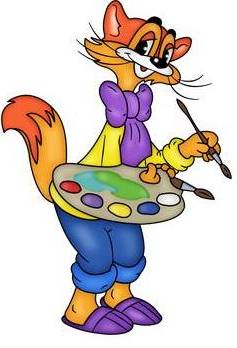 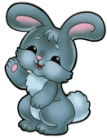 Итоговая викторина по жанру «Натюрморт»
Автор:
 педагог дополнительного образования
 по изодеятельности
Васильева Елена Евгеньевна
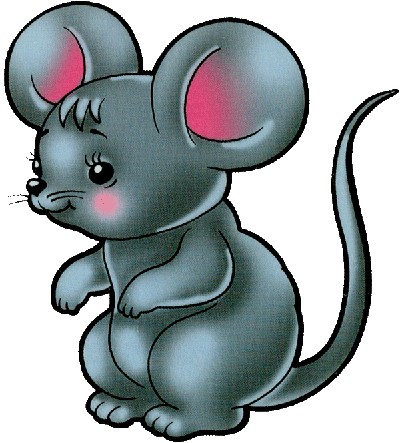 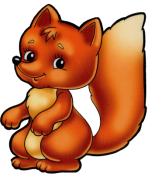 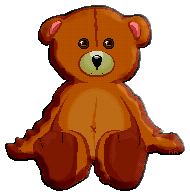 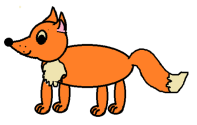 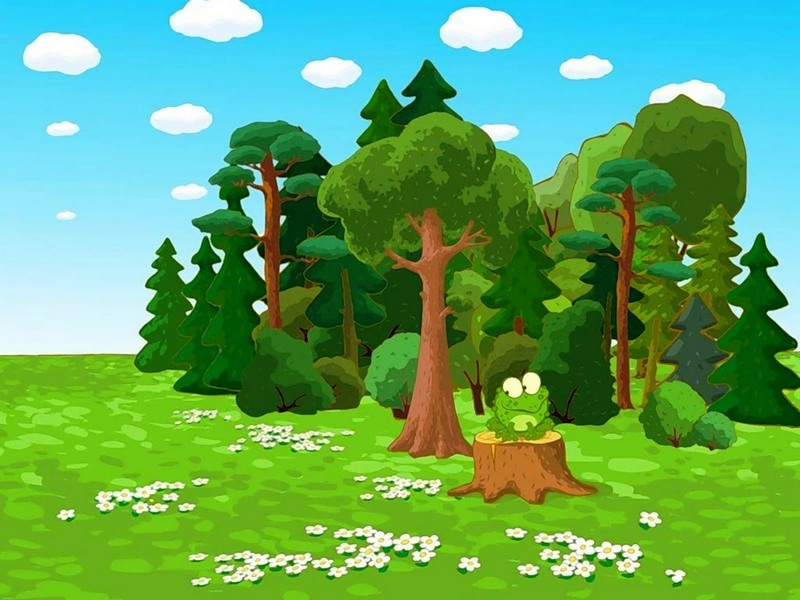 Наша игра будет связана со знанием жанра живописи - НАТЮРМОРТ
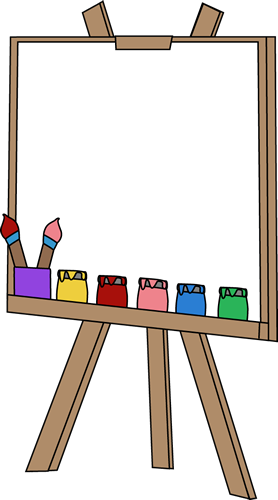 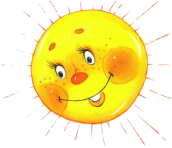 Друзья! Помогите пожалуйста  найти предметы для моего натюрморта.
Мы поможем тебе, Леопольд, если ребята правильно ответят на наши вопросы.
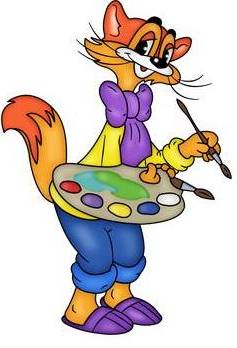 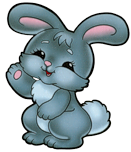 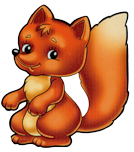 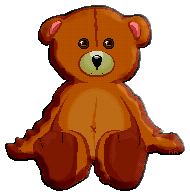 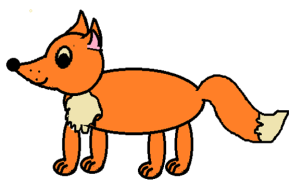 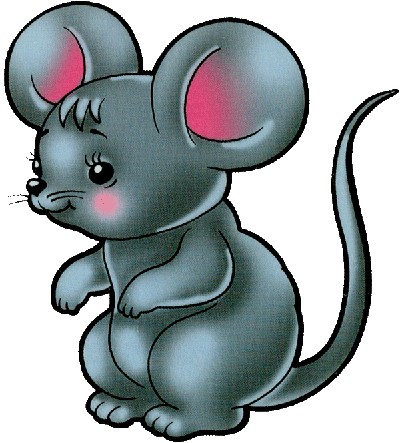 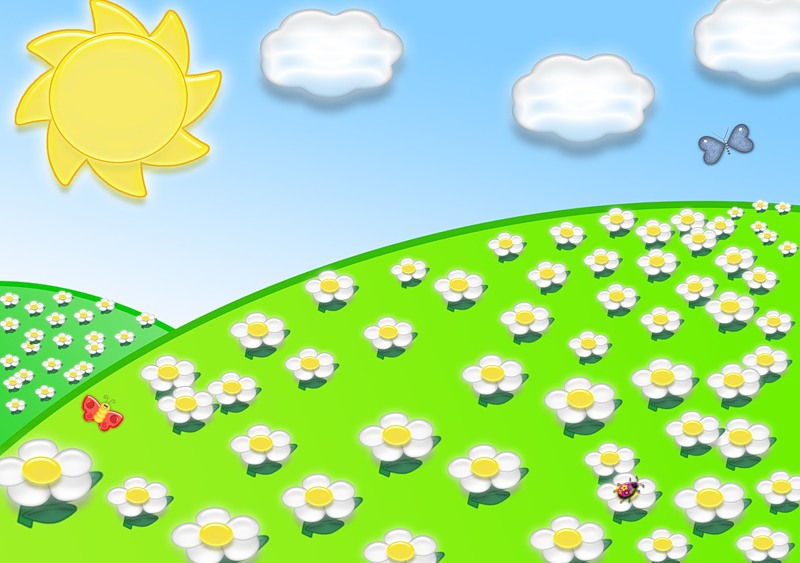 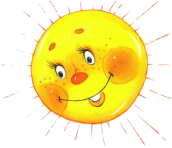 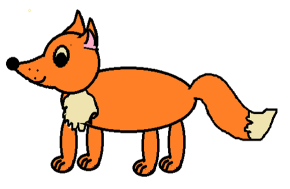 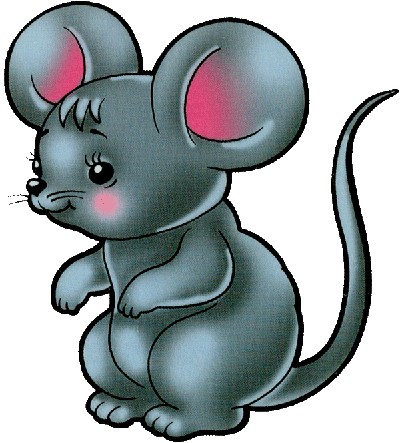 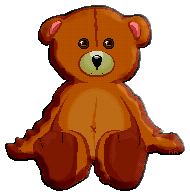 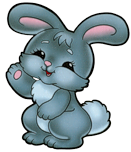 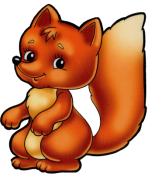 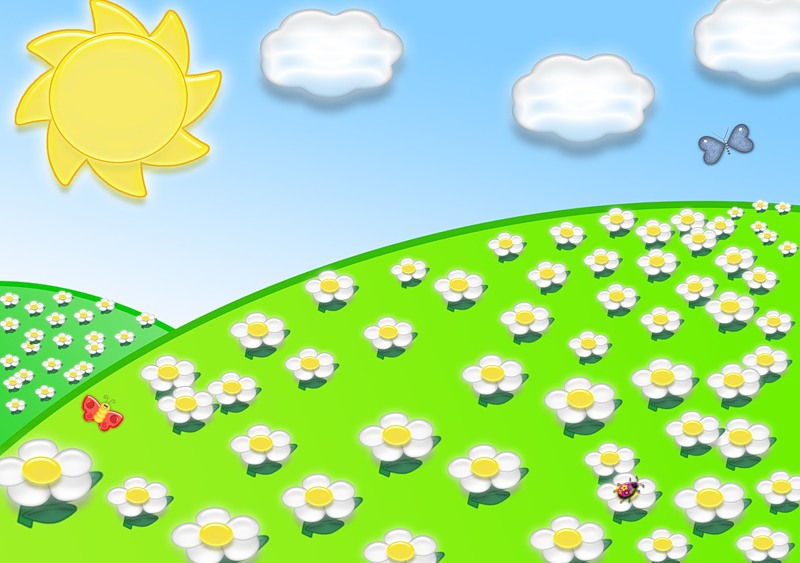 Назови картины, героями которых являются различные предметы обихода, фрукты, цветы или снедь.
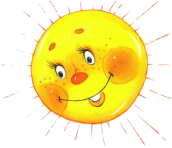 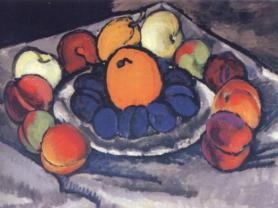 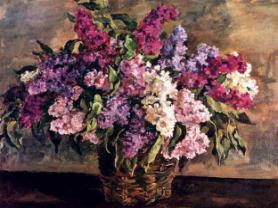 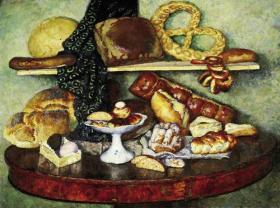 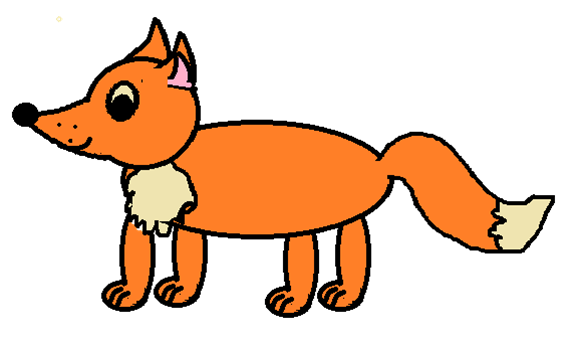 НАТЮРМОРТ
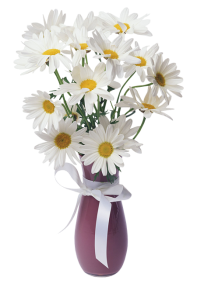 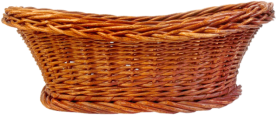 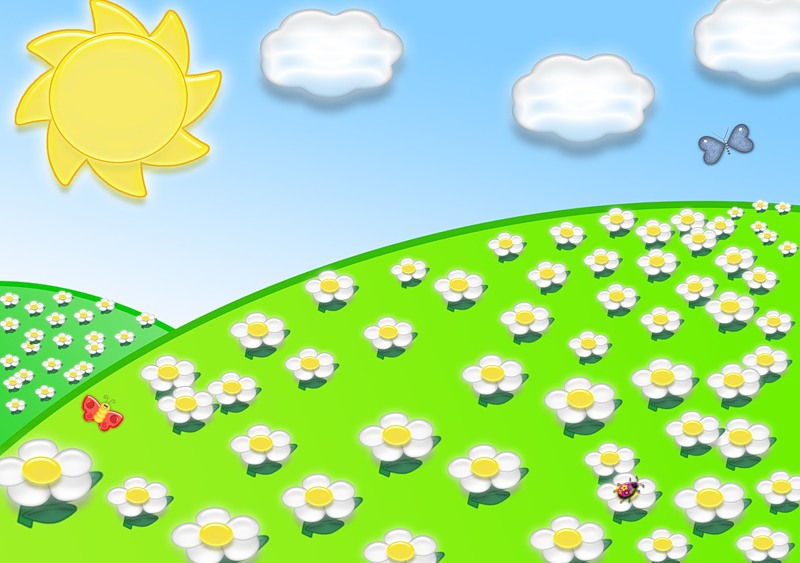 Вспомните, на какие две группы можно разделить предметы, изображаемые в натюрмортах.
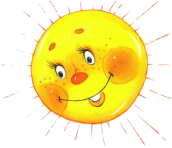 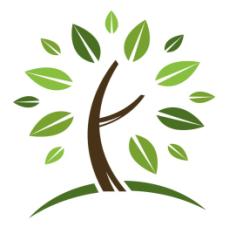 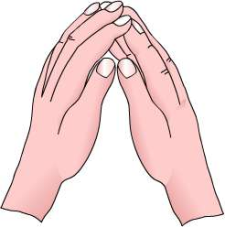 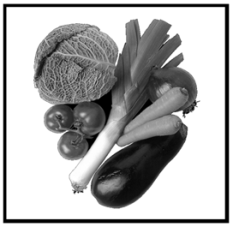 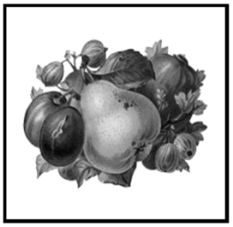 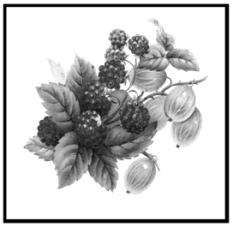 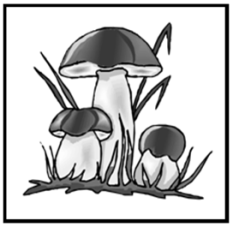 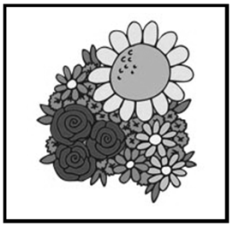 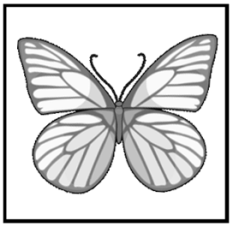 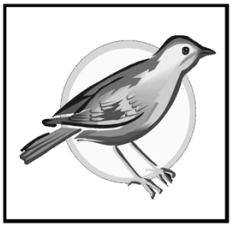 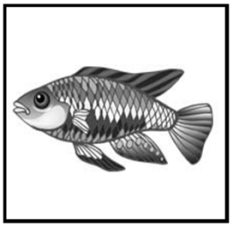 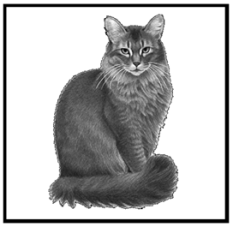 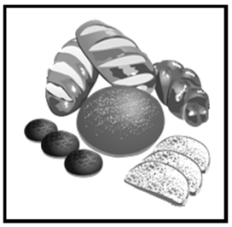 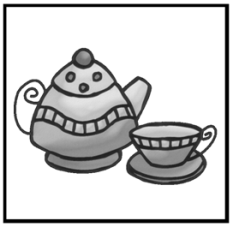 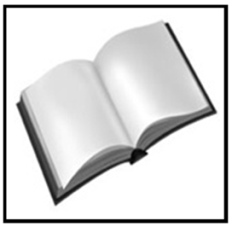 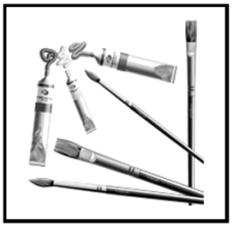 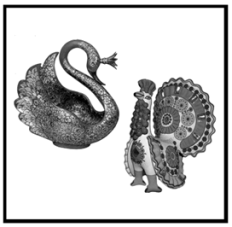 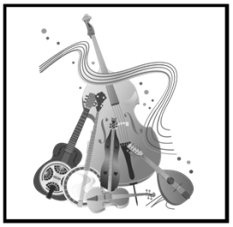 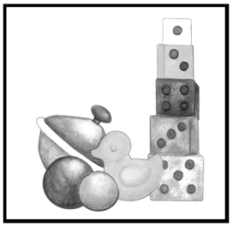 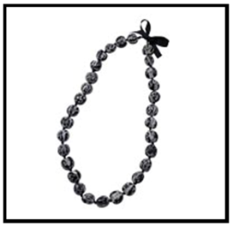 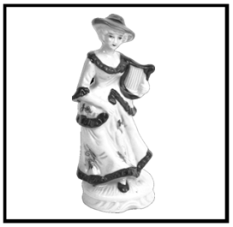 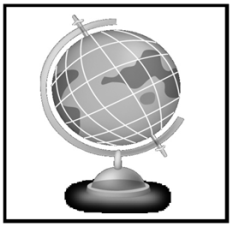 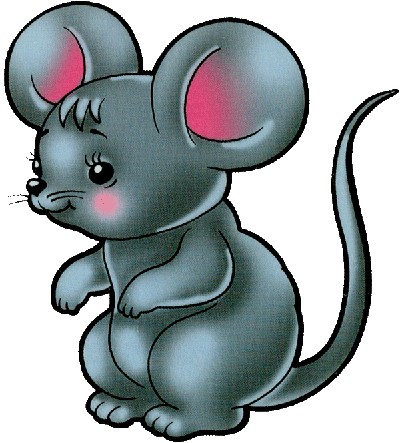 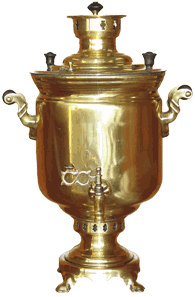 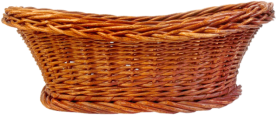 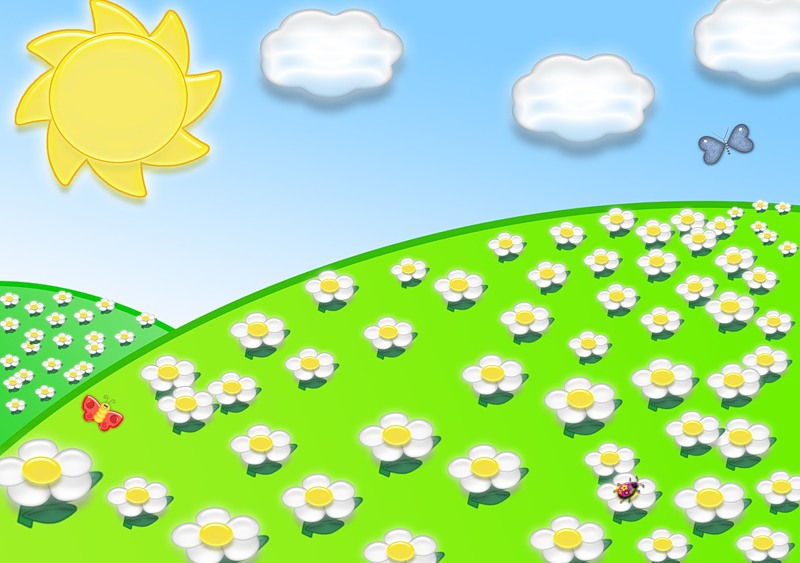 Какие бывают натюрморты по содержанию изображенных предметов.
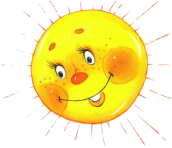 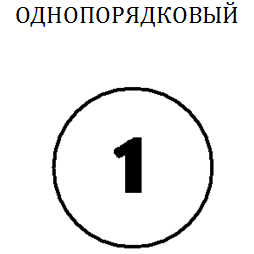 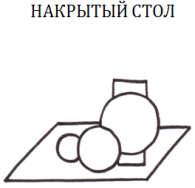 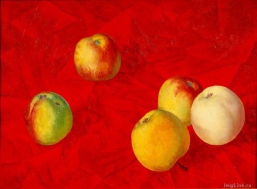 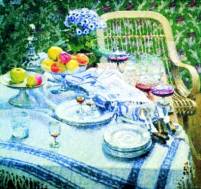 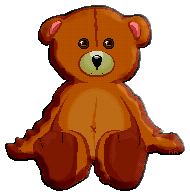 1
2
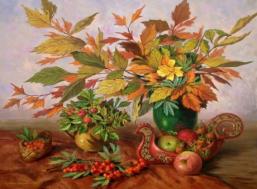 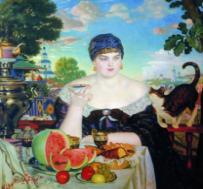 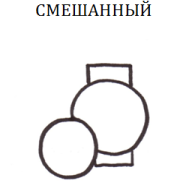 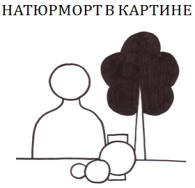 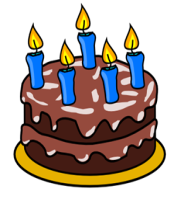 3
4
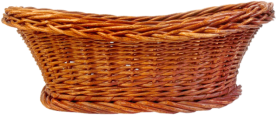 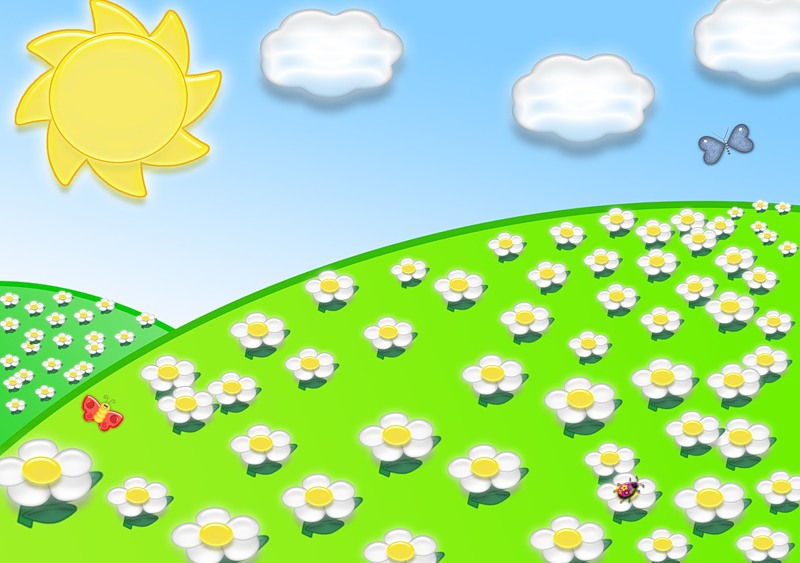 Выбери из предложенных картин натюрморт
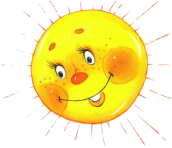 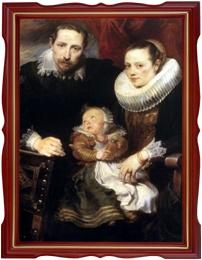 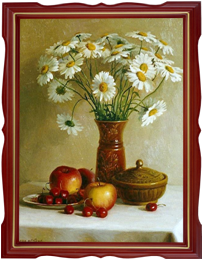 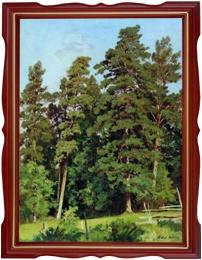 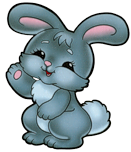 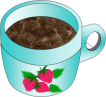 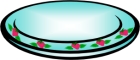 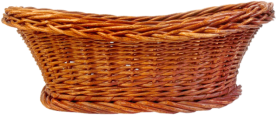 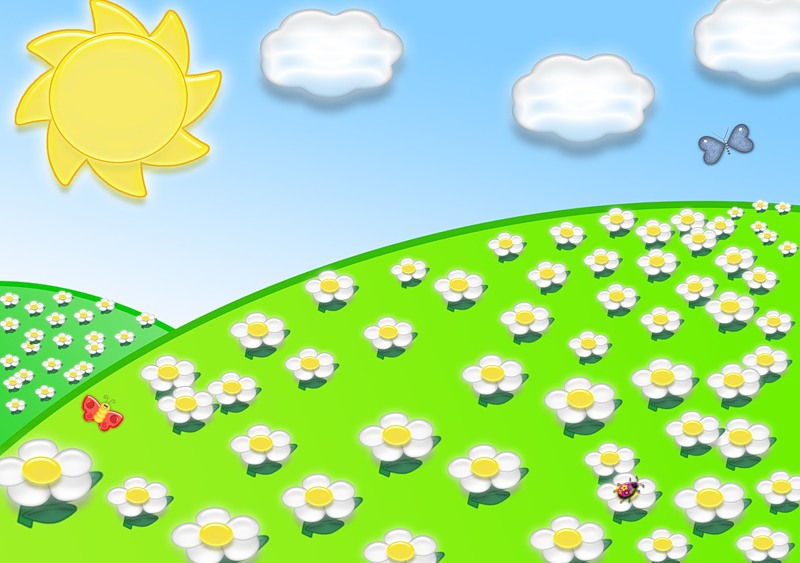 Определи цветовую гамму натюрмортов.
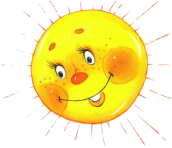 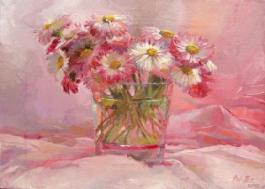 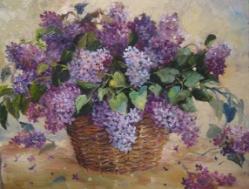 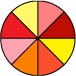 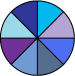 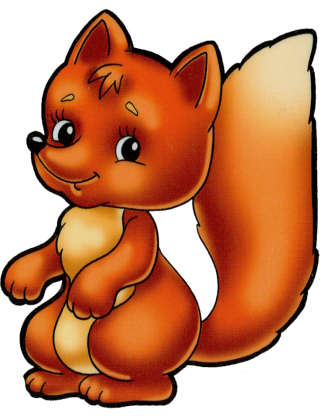 1
2
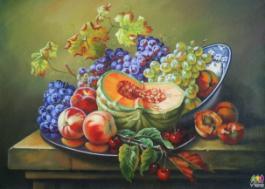 3
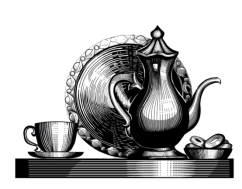 4
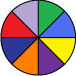 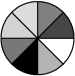 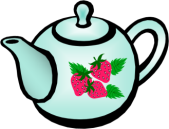 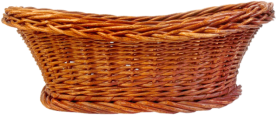 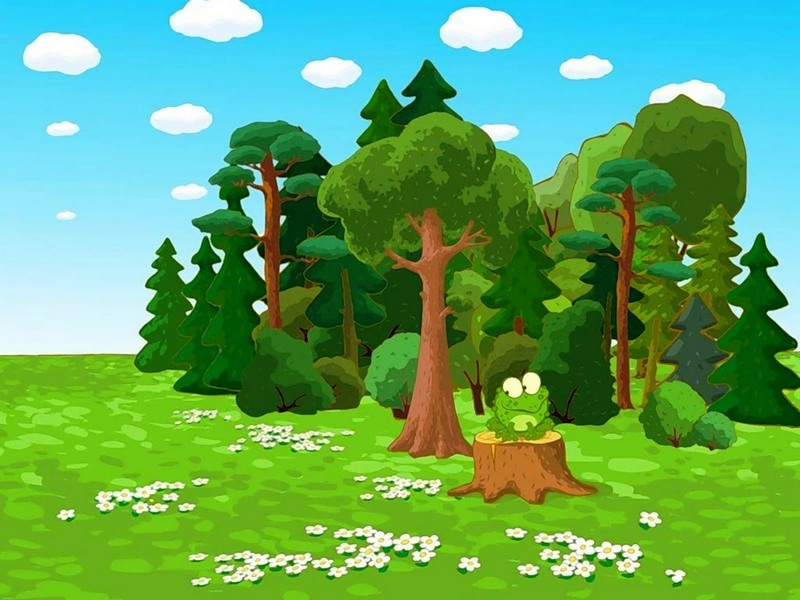 Придумай название для натюрморта кота Леопольда
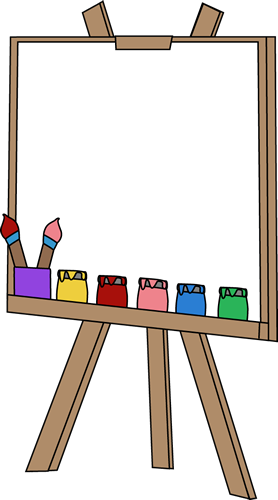 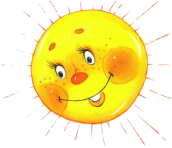 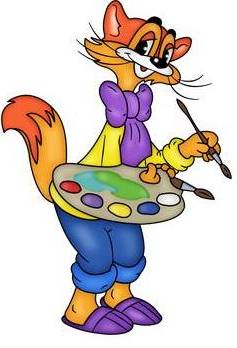 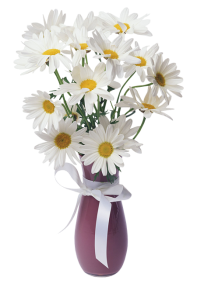 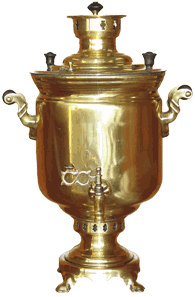 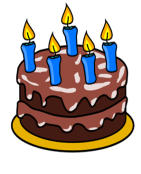 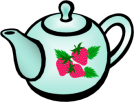 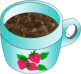 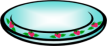 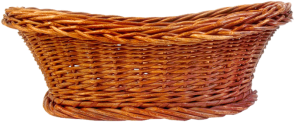 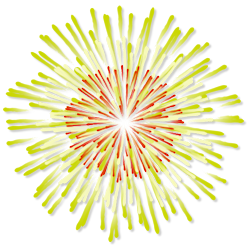 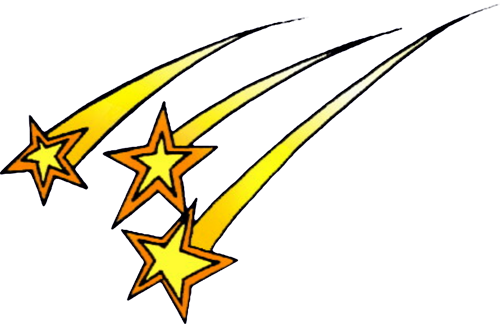 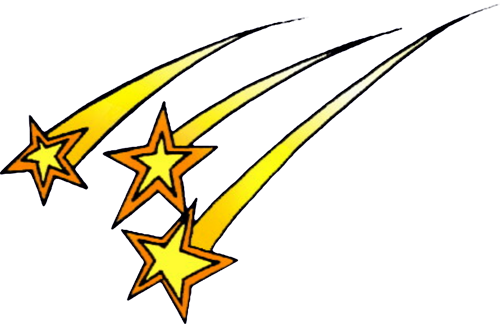 МОЛОДЦЫ
ИНТЕРНЕТ – РЕСУРСЫ:

http://pozitivportal.ru

http://www.slepki29.narod.ru
Интерактивная игра
Учит прогнозировать результат действий
Дает эмоциональное удовлетворение
Учит выстраивать логику элемента конкретных событий, представлений
Учит  думать прежде чем делать
Помогает овладеть основами теоретического мышления
Повышает уверенность в себе
Формирует познавательную мотивацию
Учит планировать
Повышает самооценку ребенка
Помогает приобрести социальные навыки, что  гарантирует ребенку успешность обучения в школе
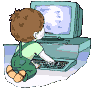 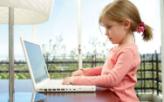 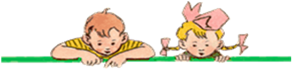 СПАСИБО  ЗА  ВНИМАНИЕ!